Csillagsziget Bölcsőde konyha kapacitásbővítés
75%-os teljesítéshez tartozó fotók
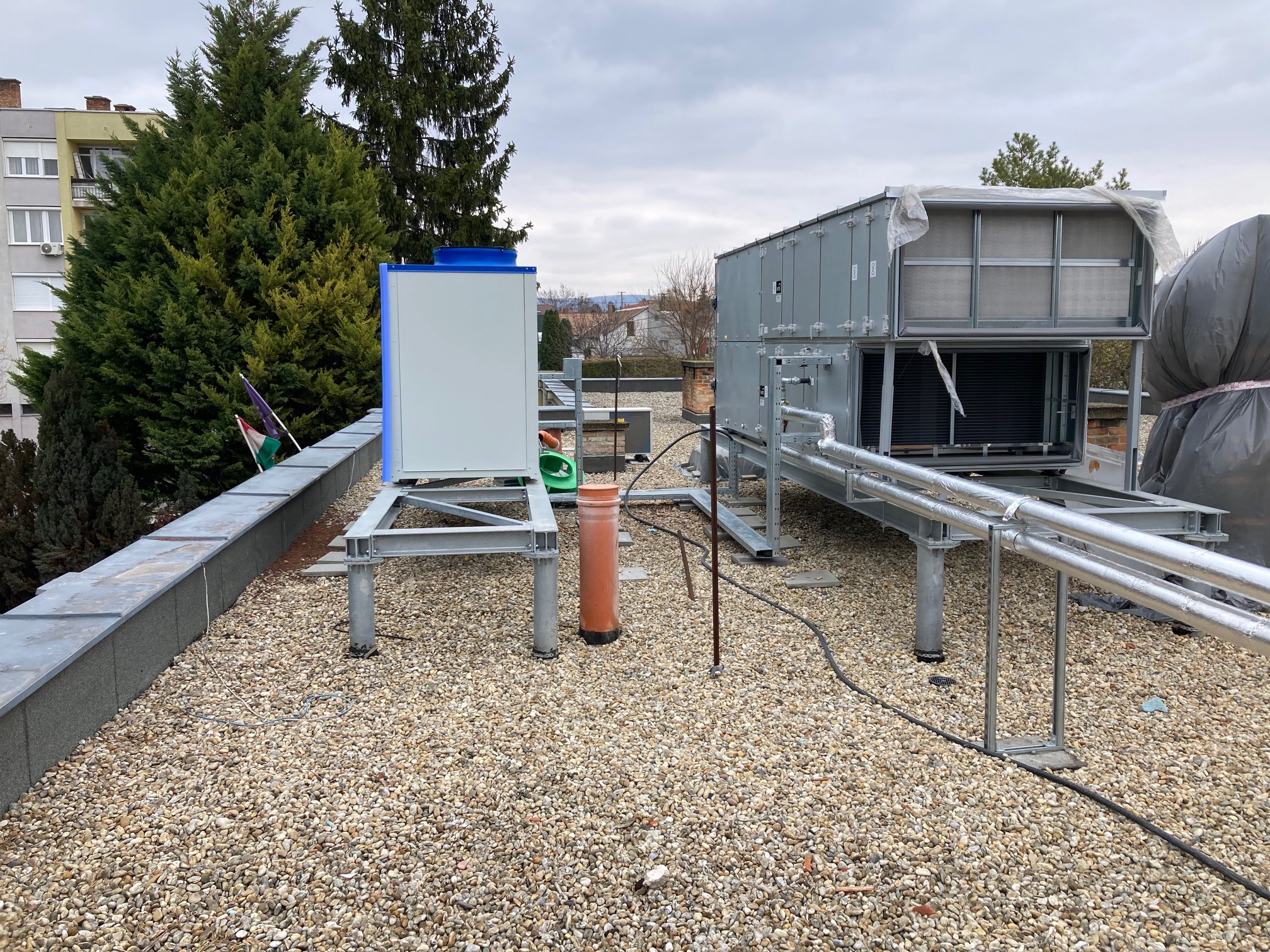 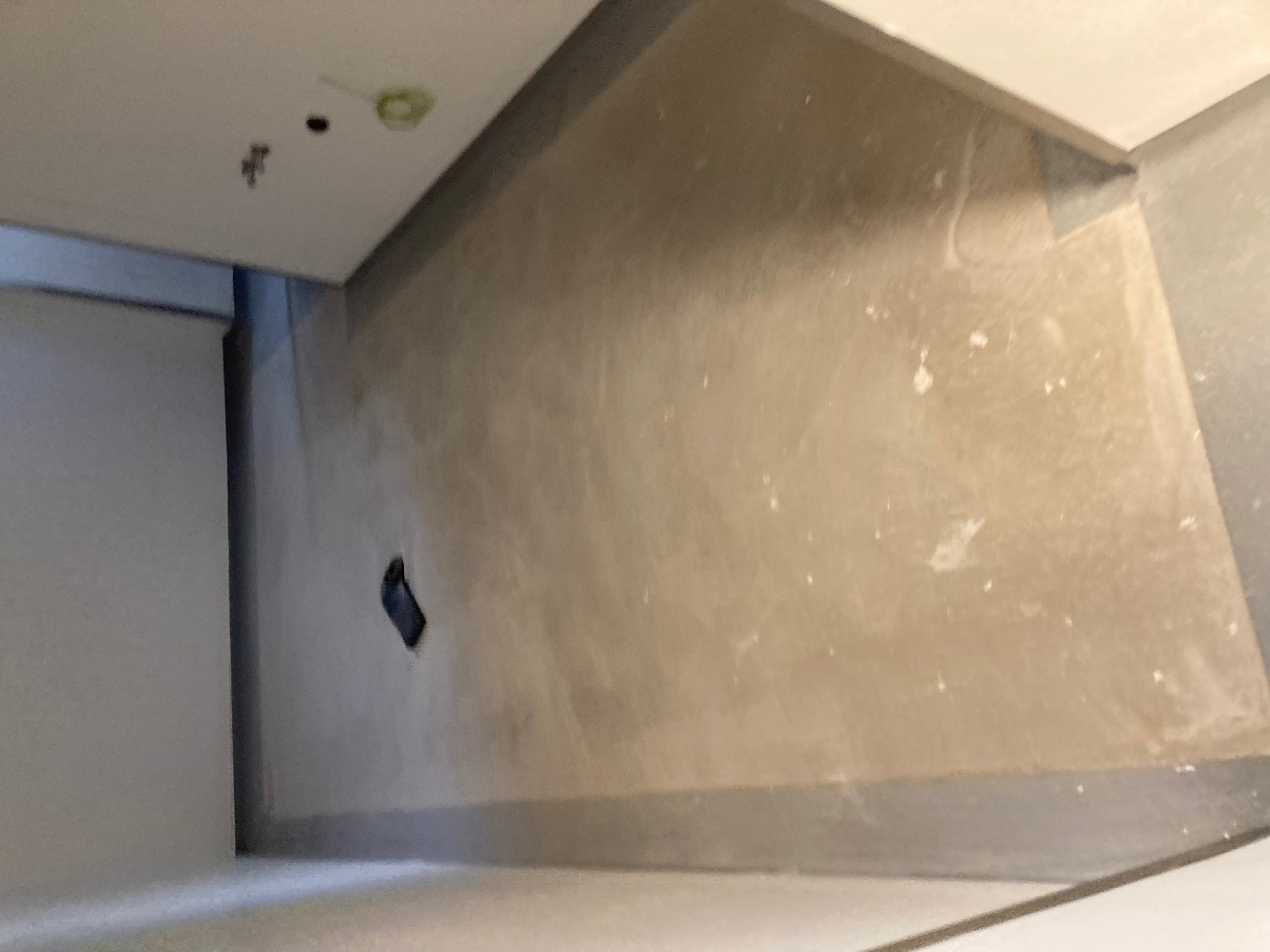 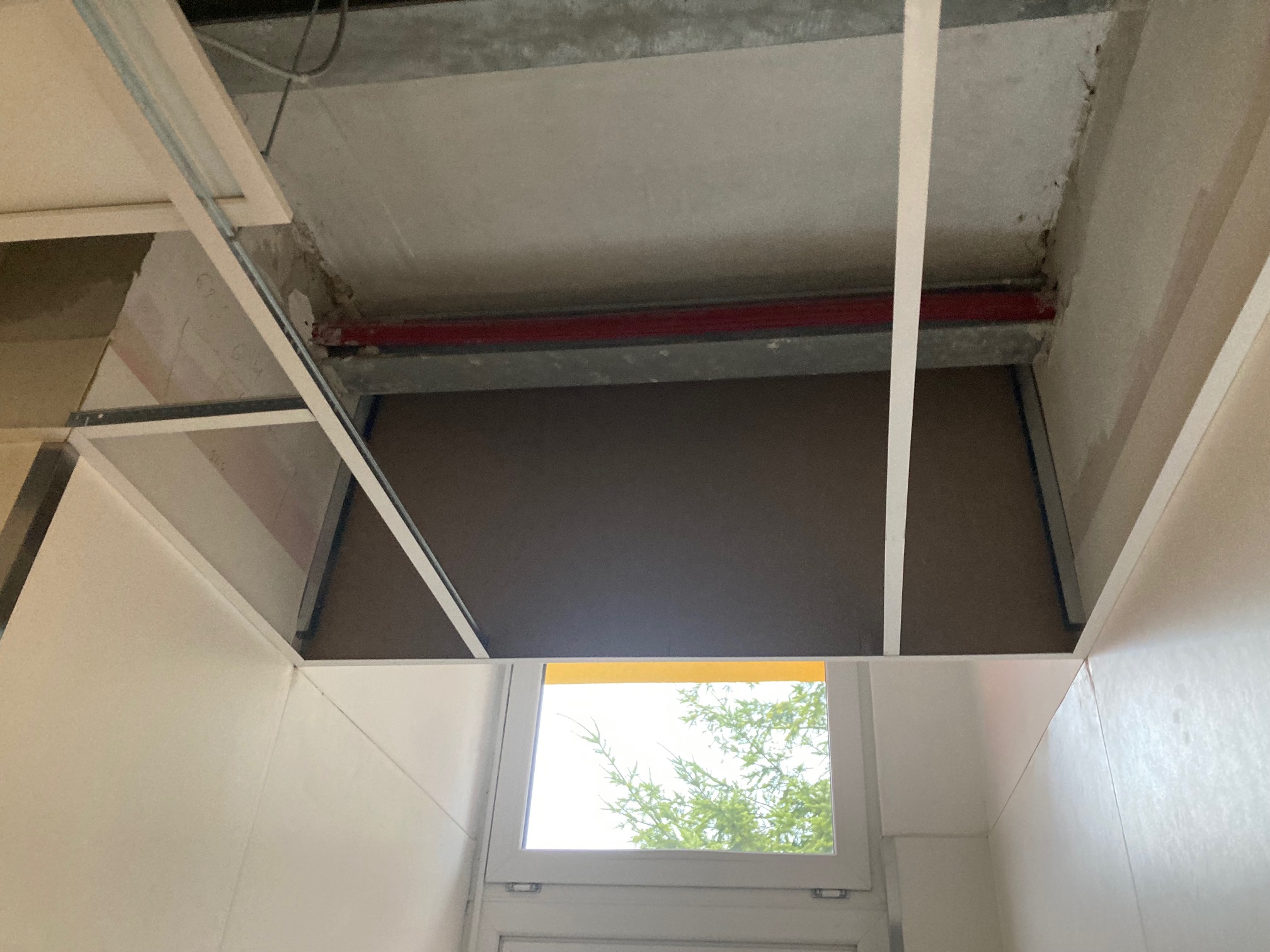 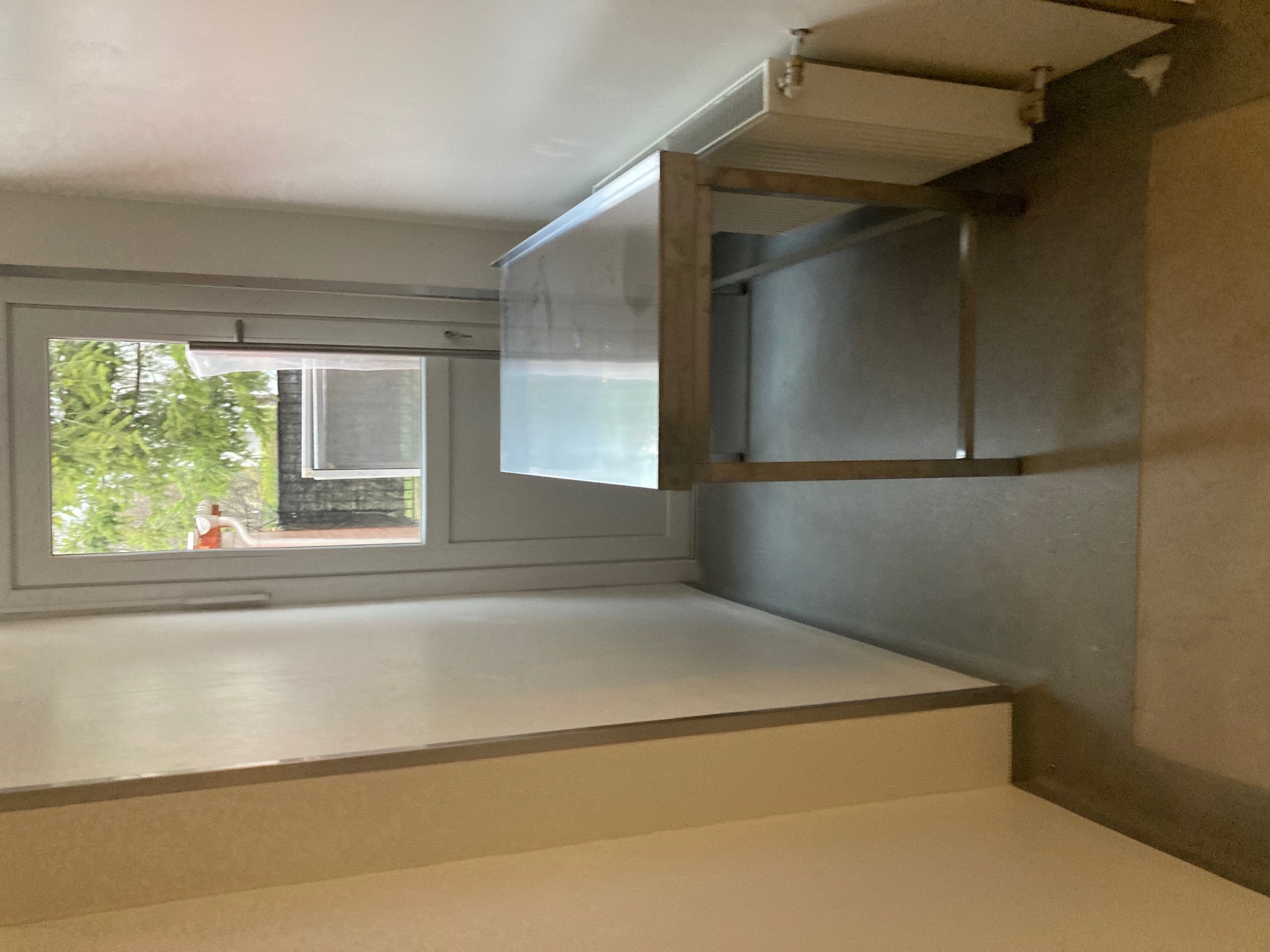 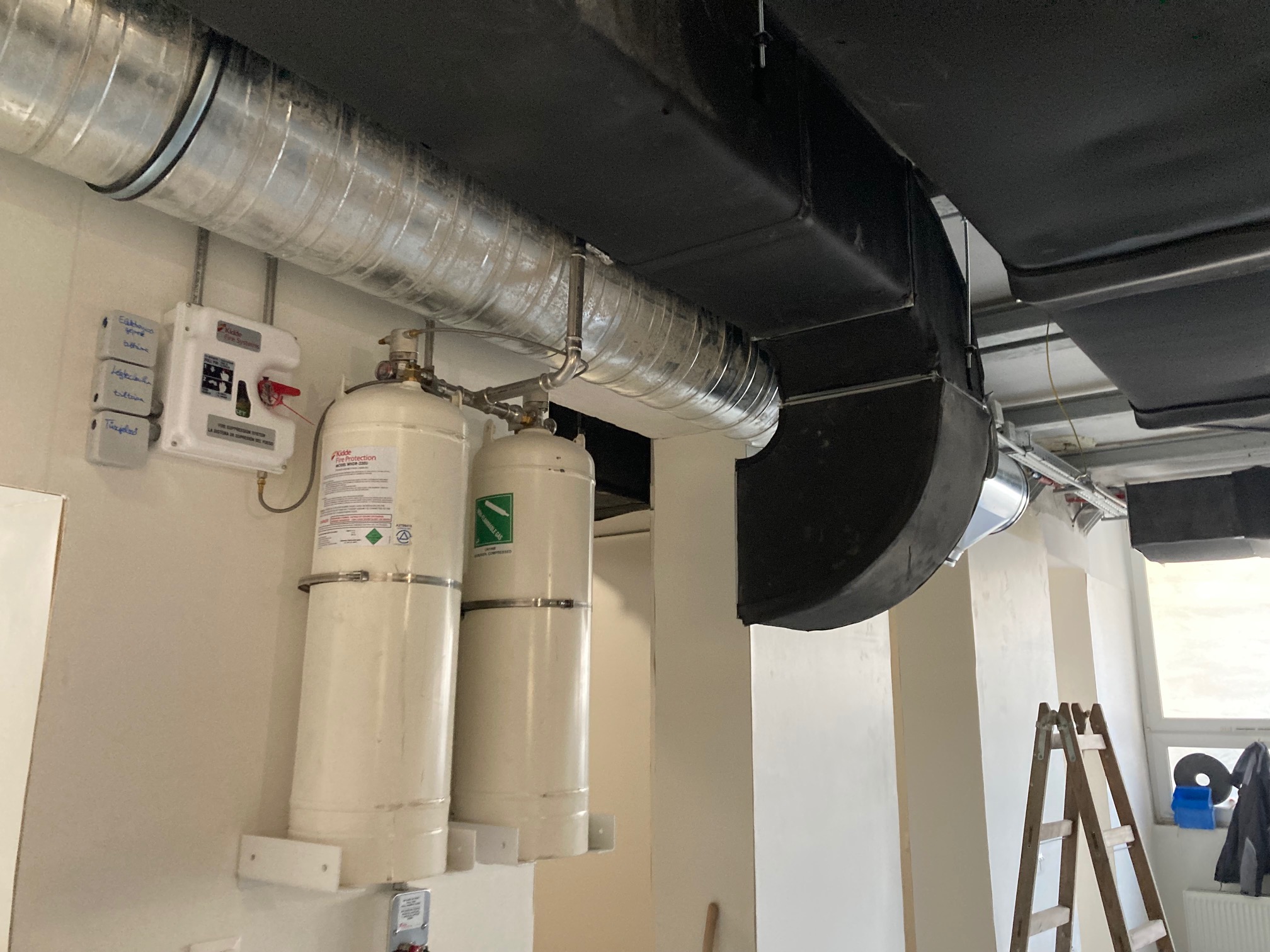 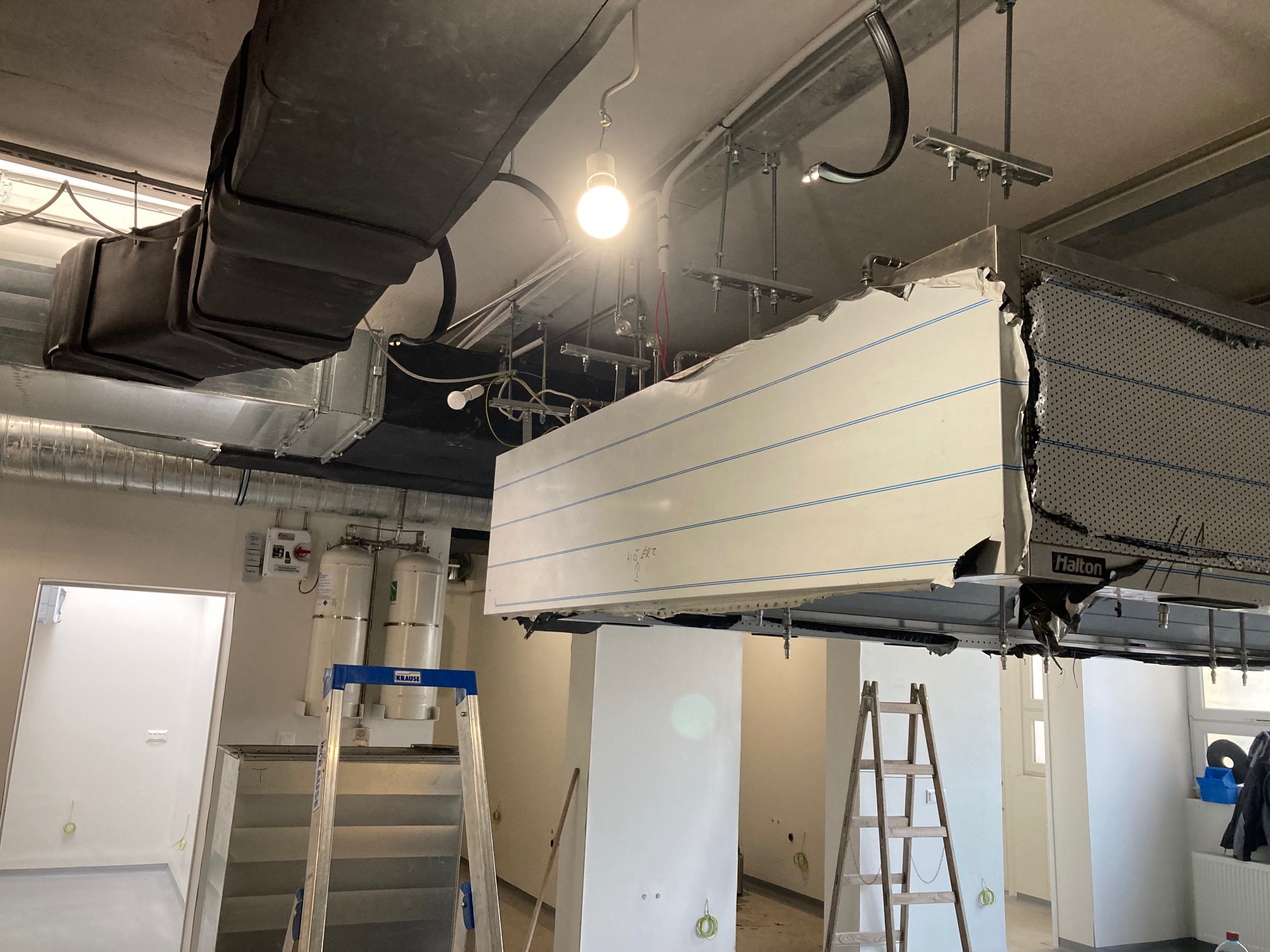 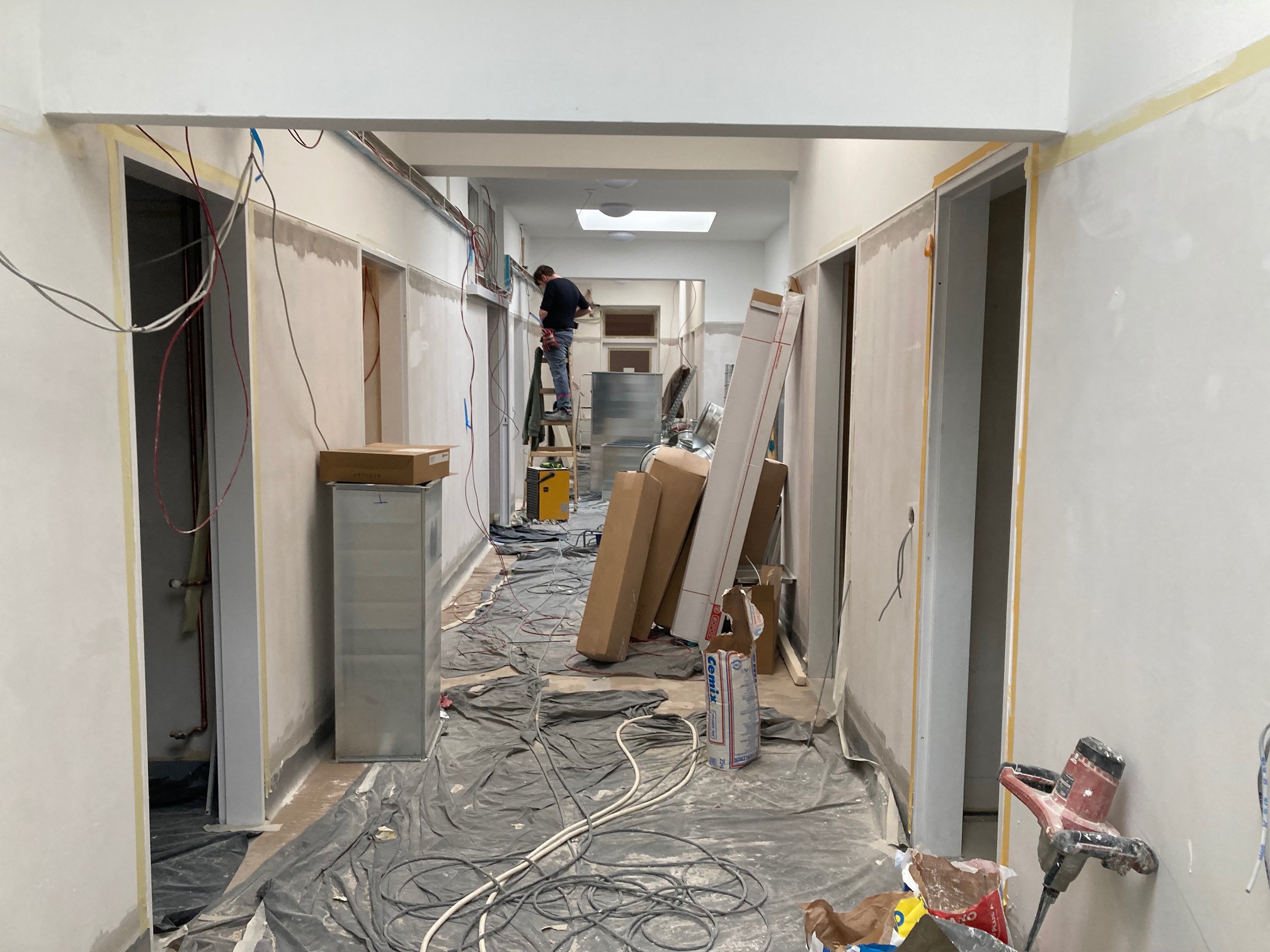 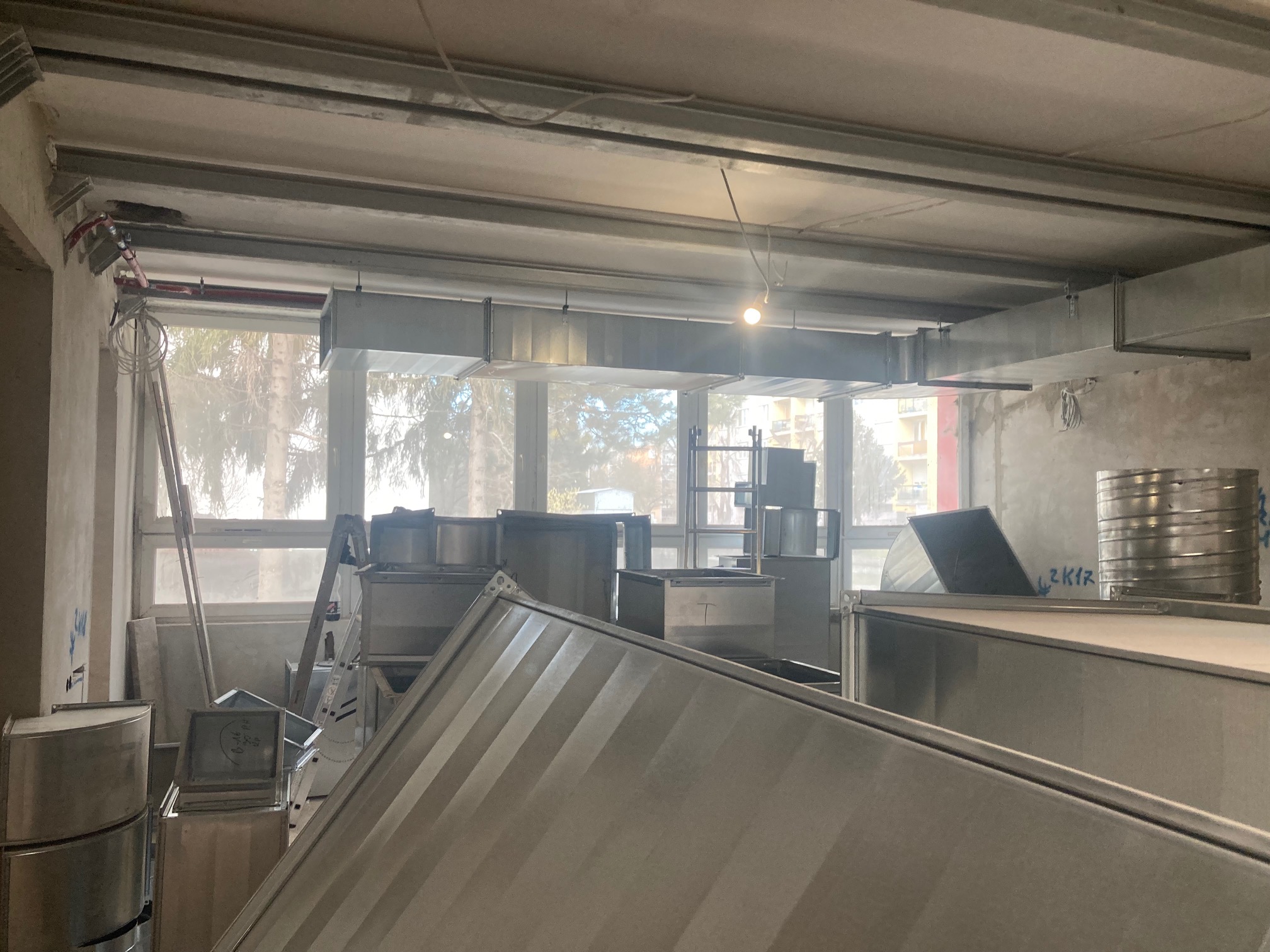 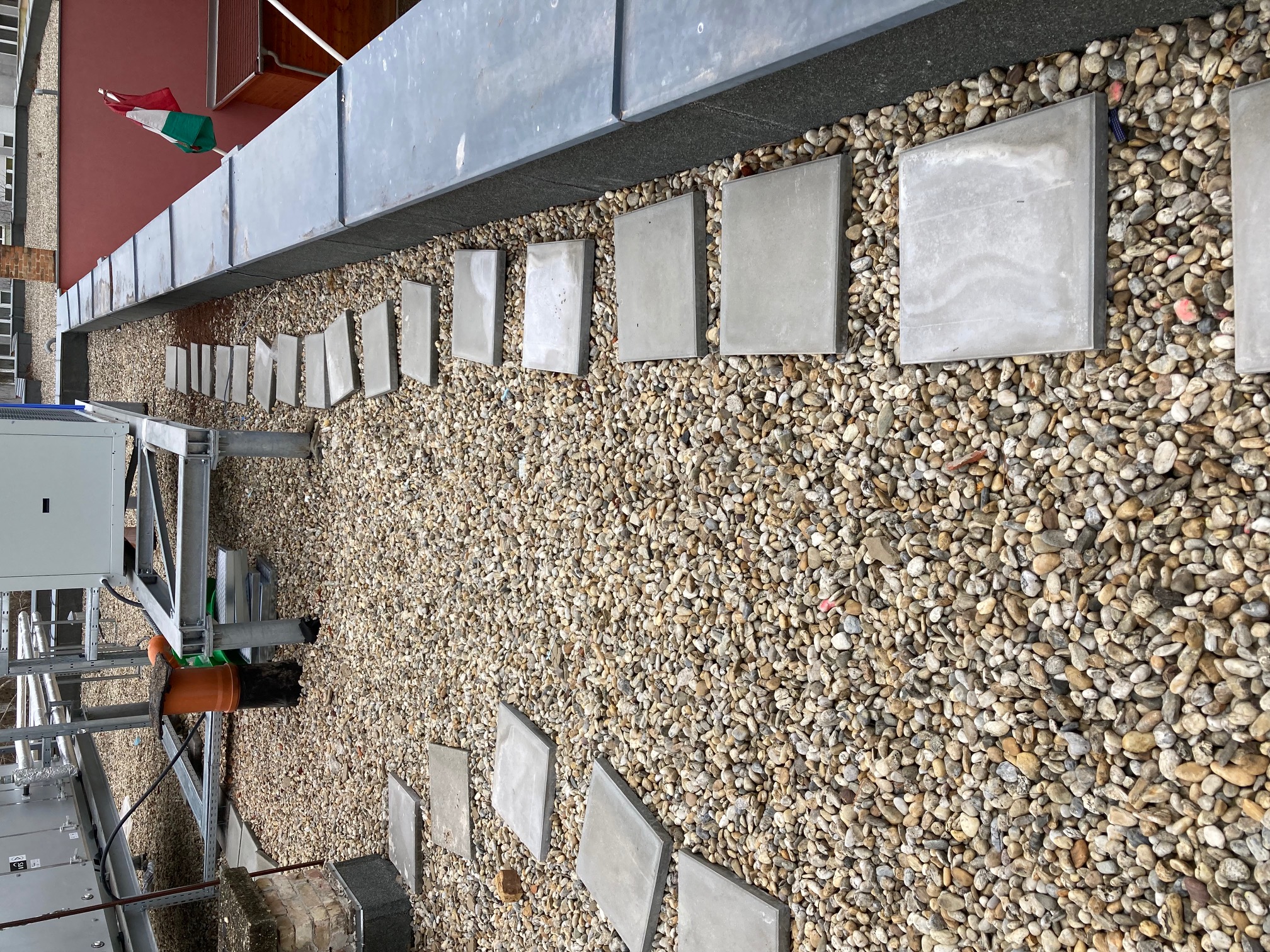 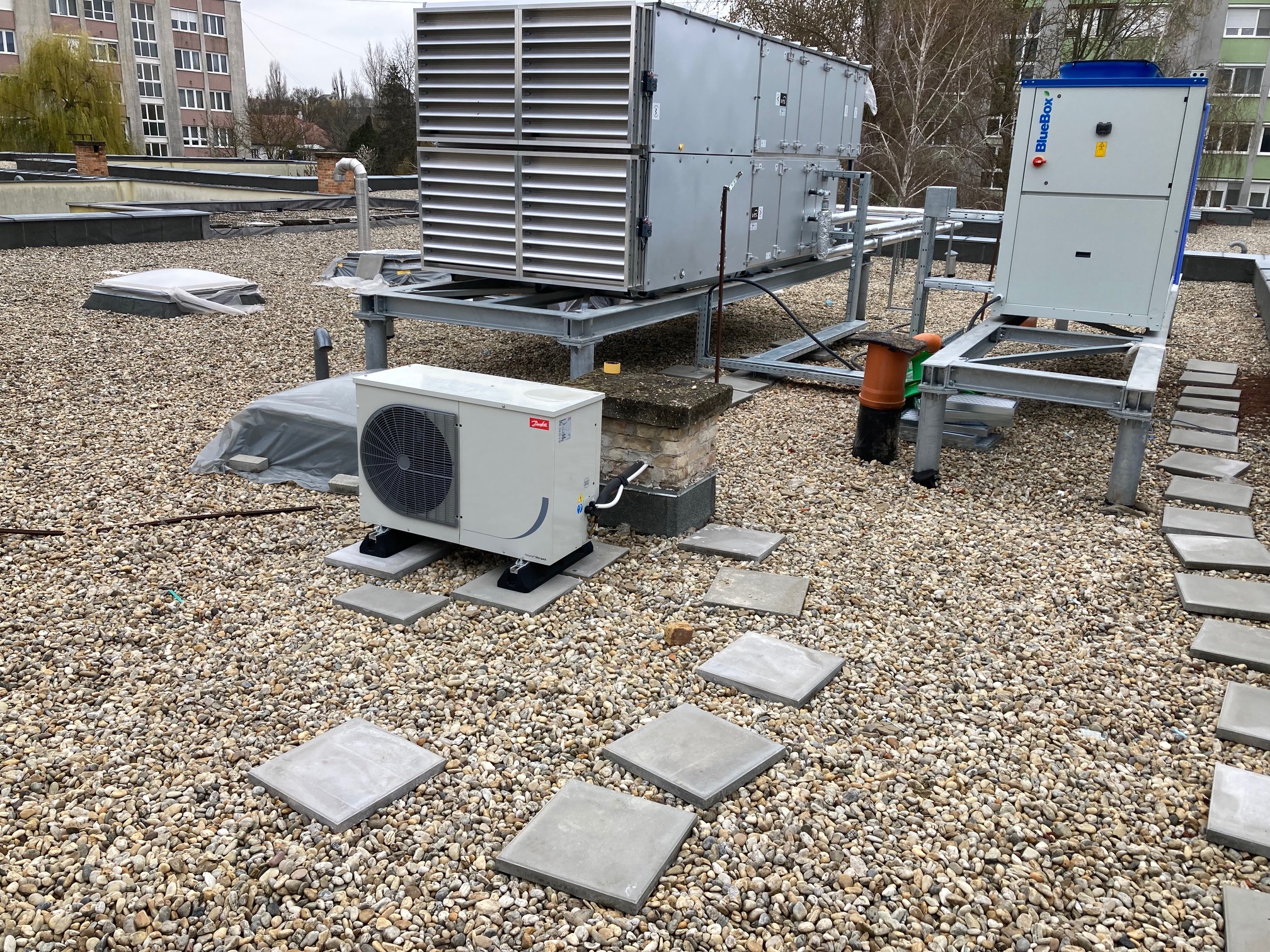 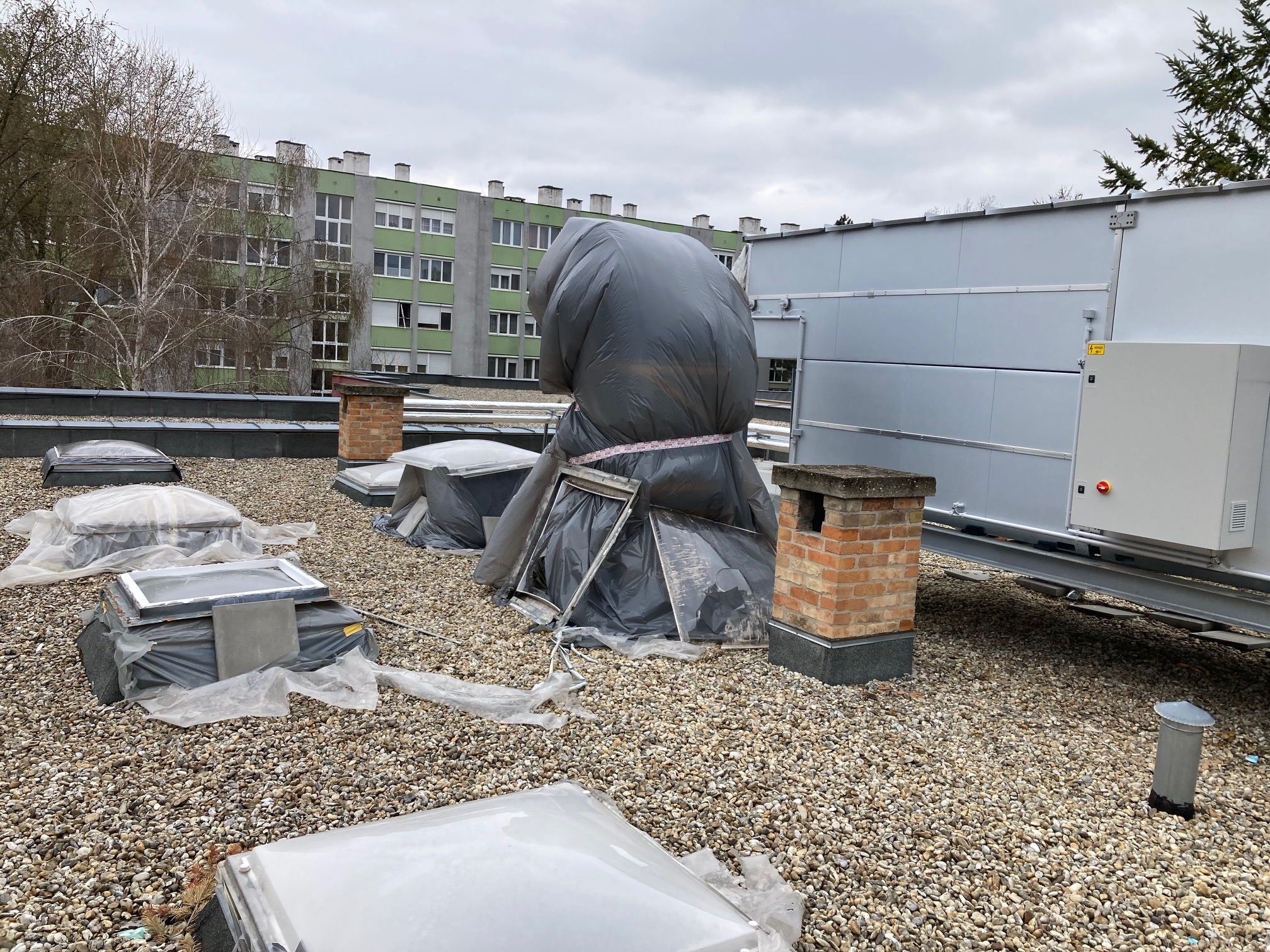 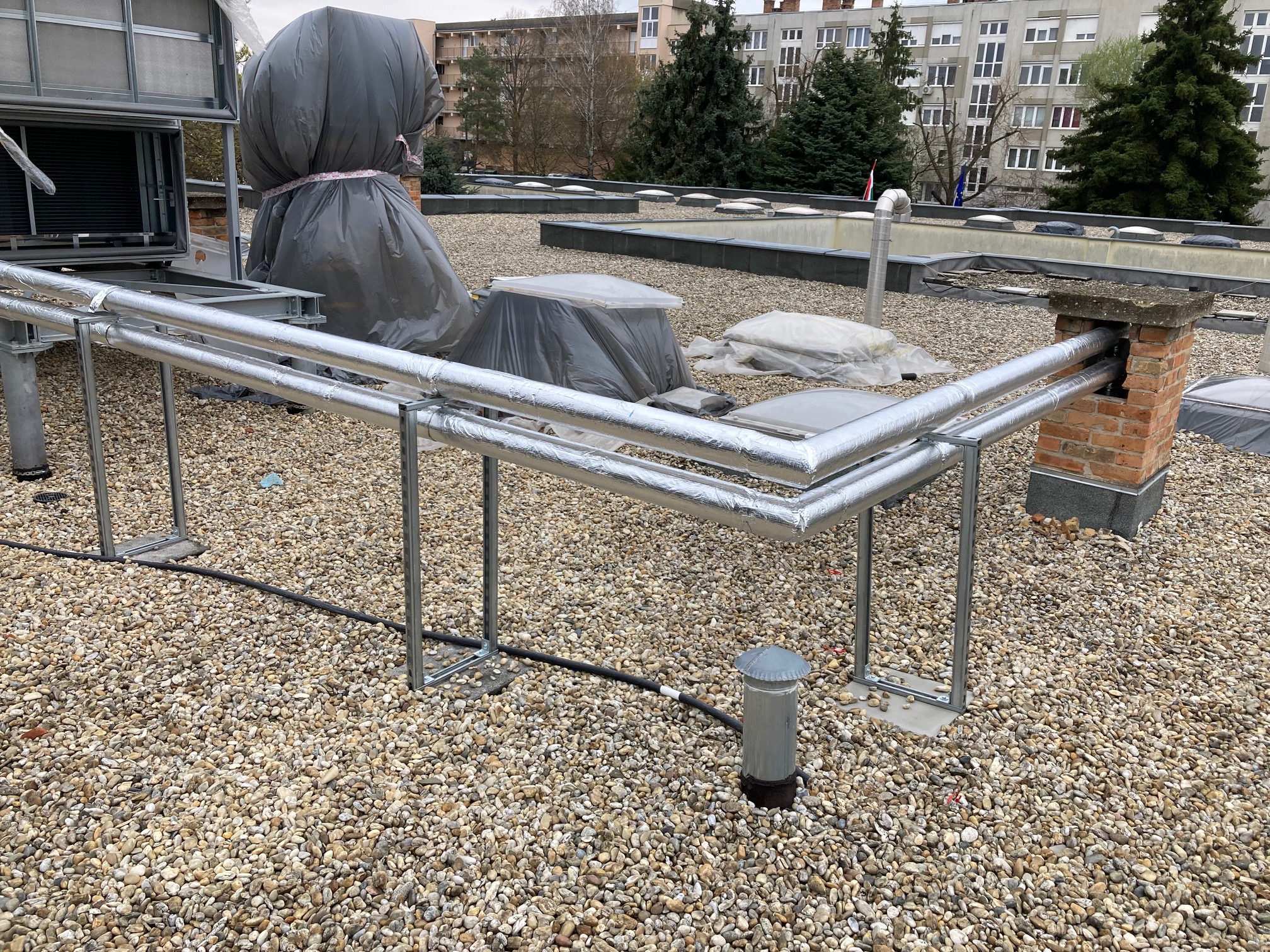 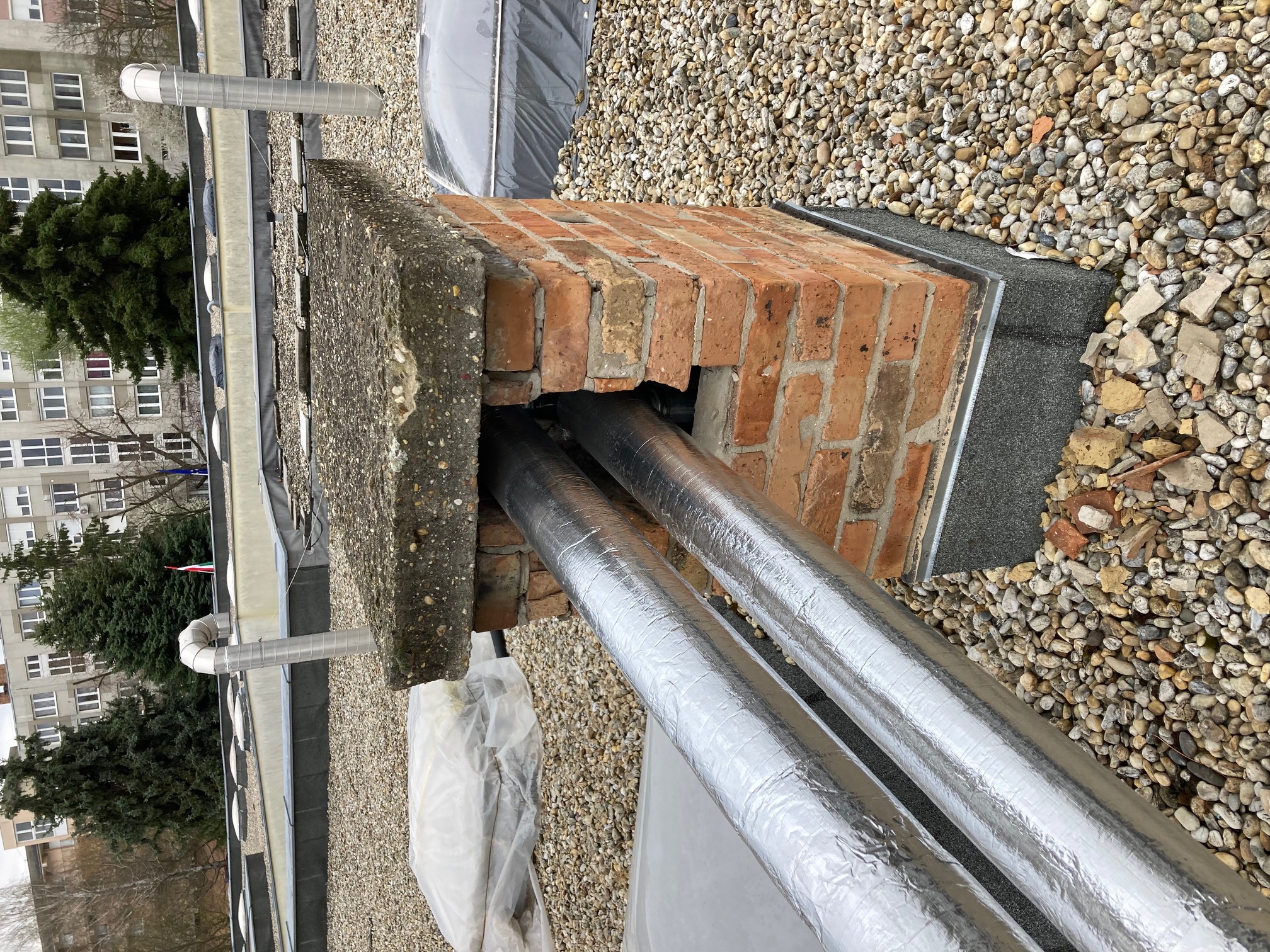 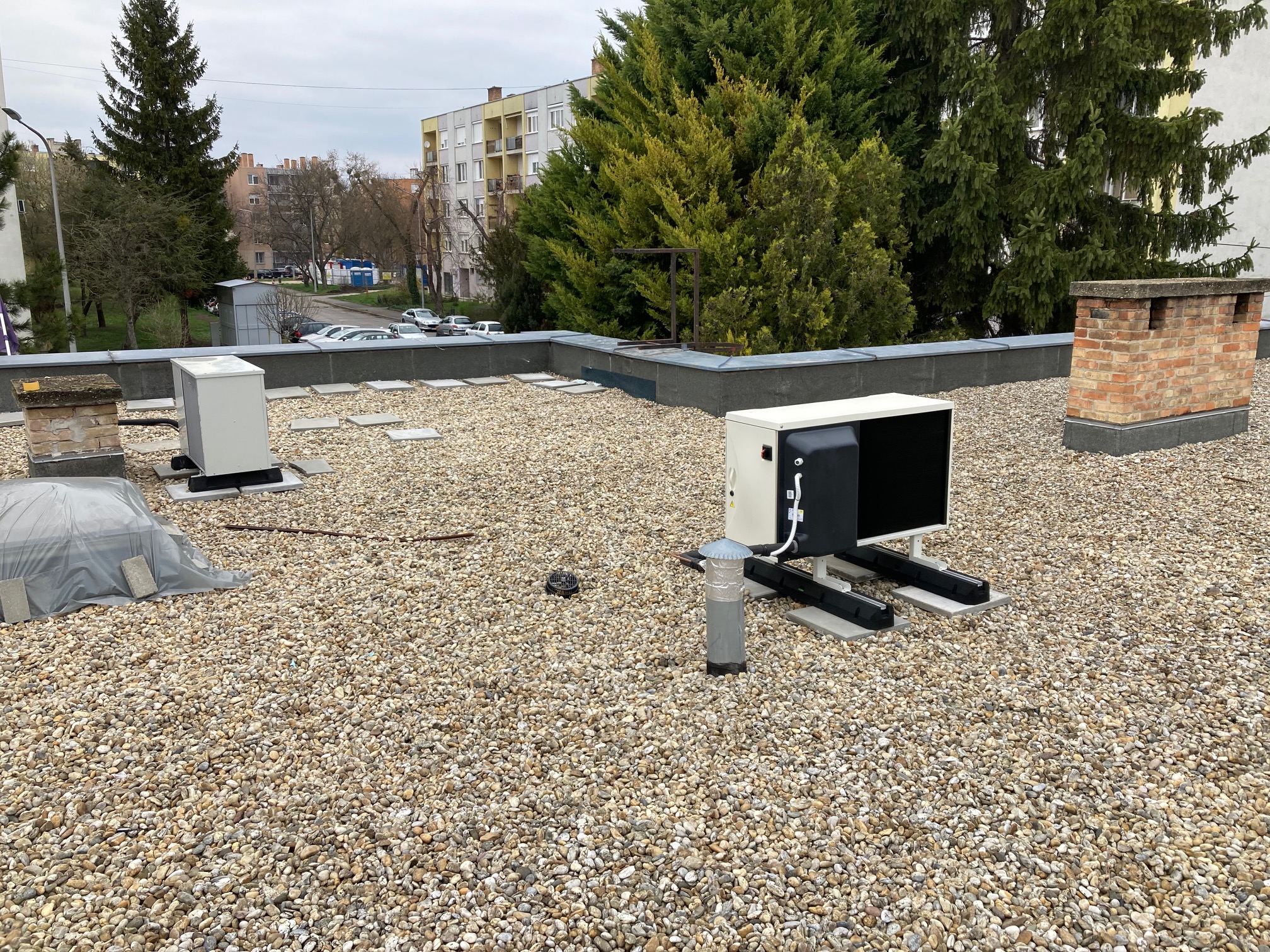 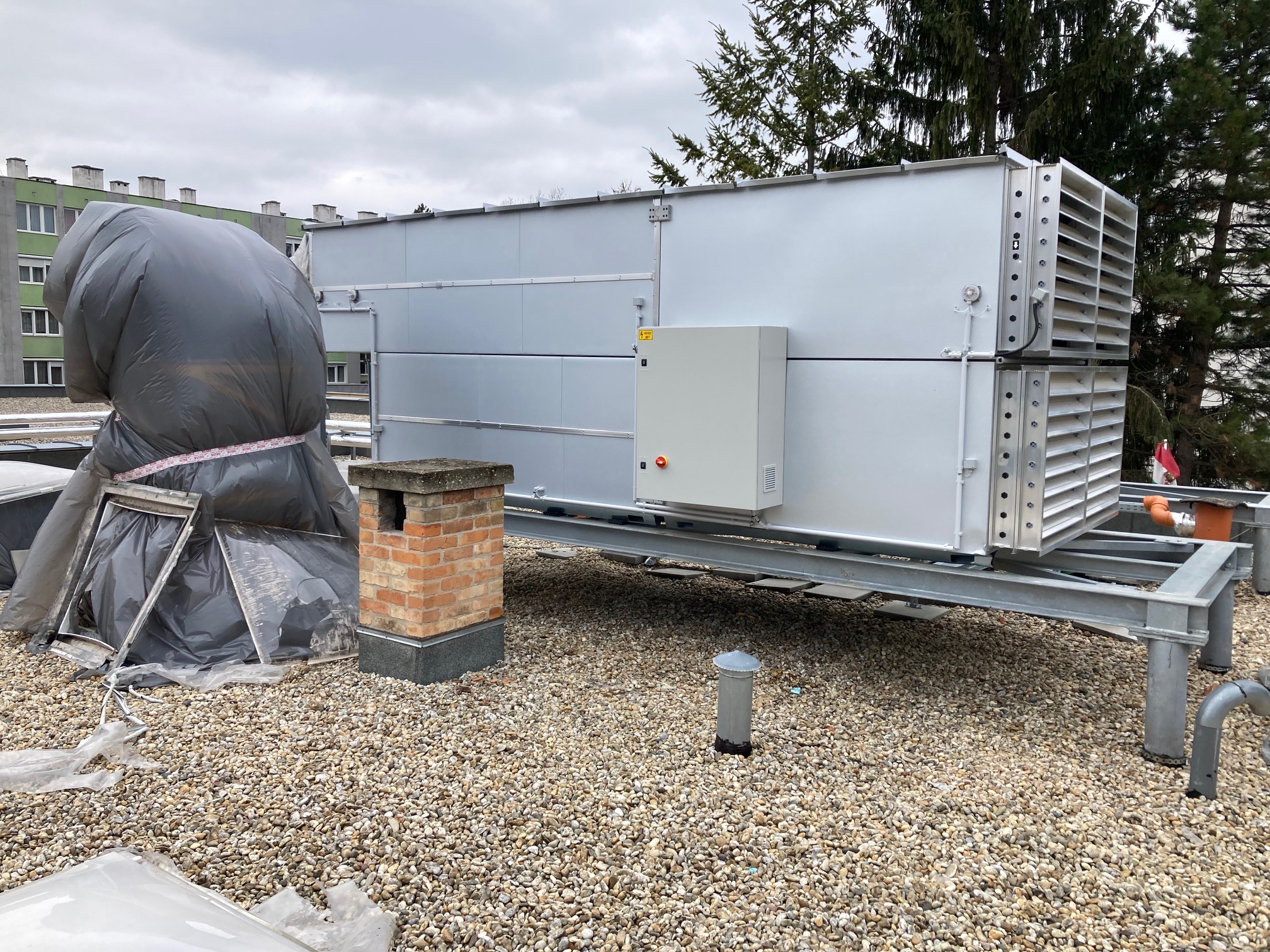 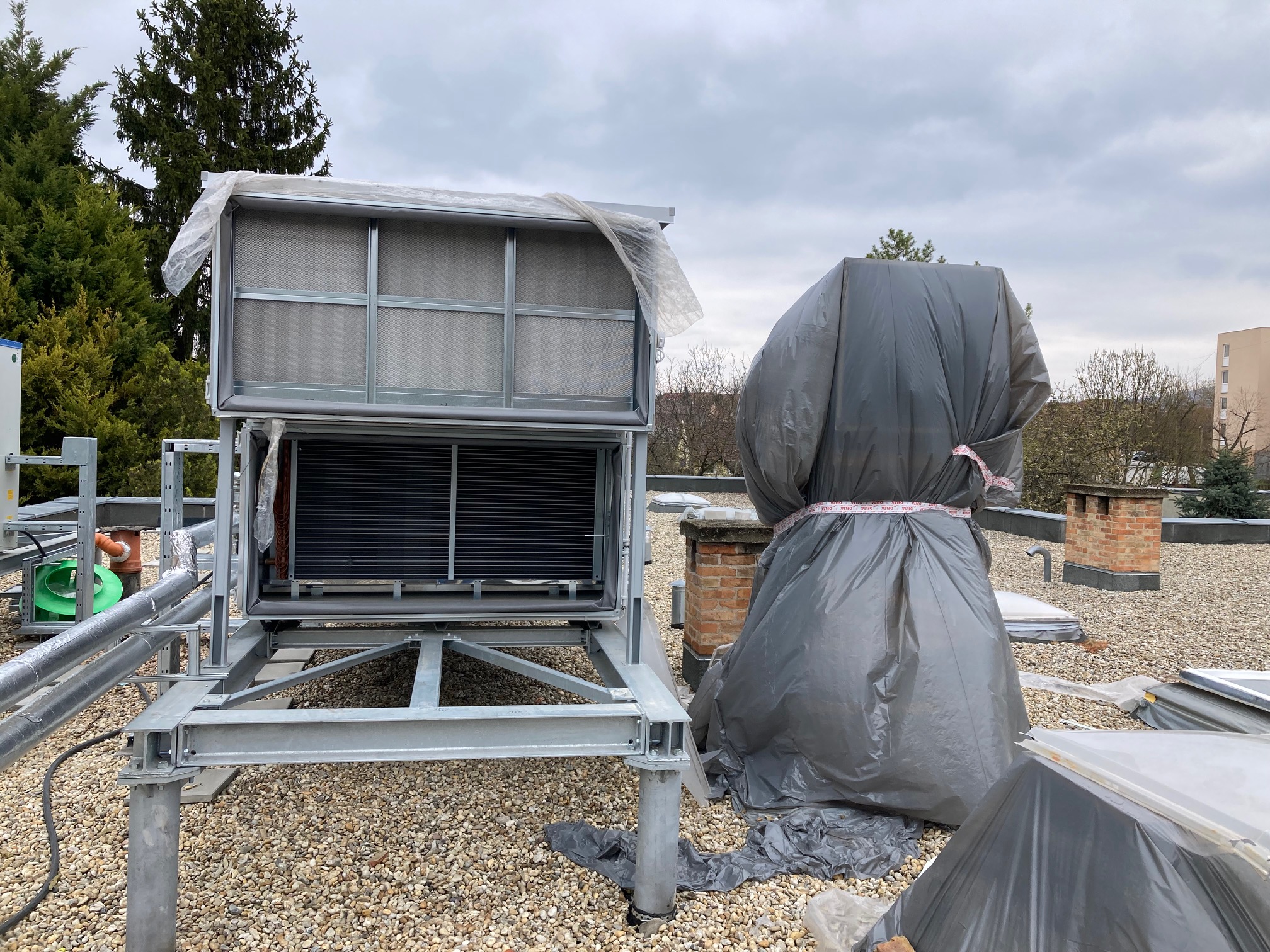 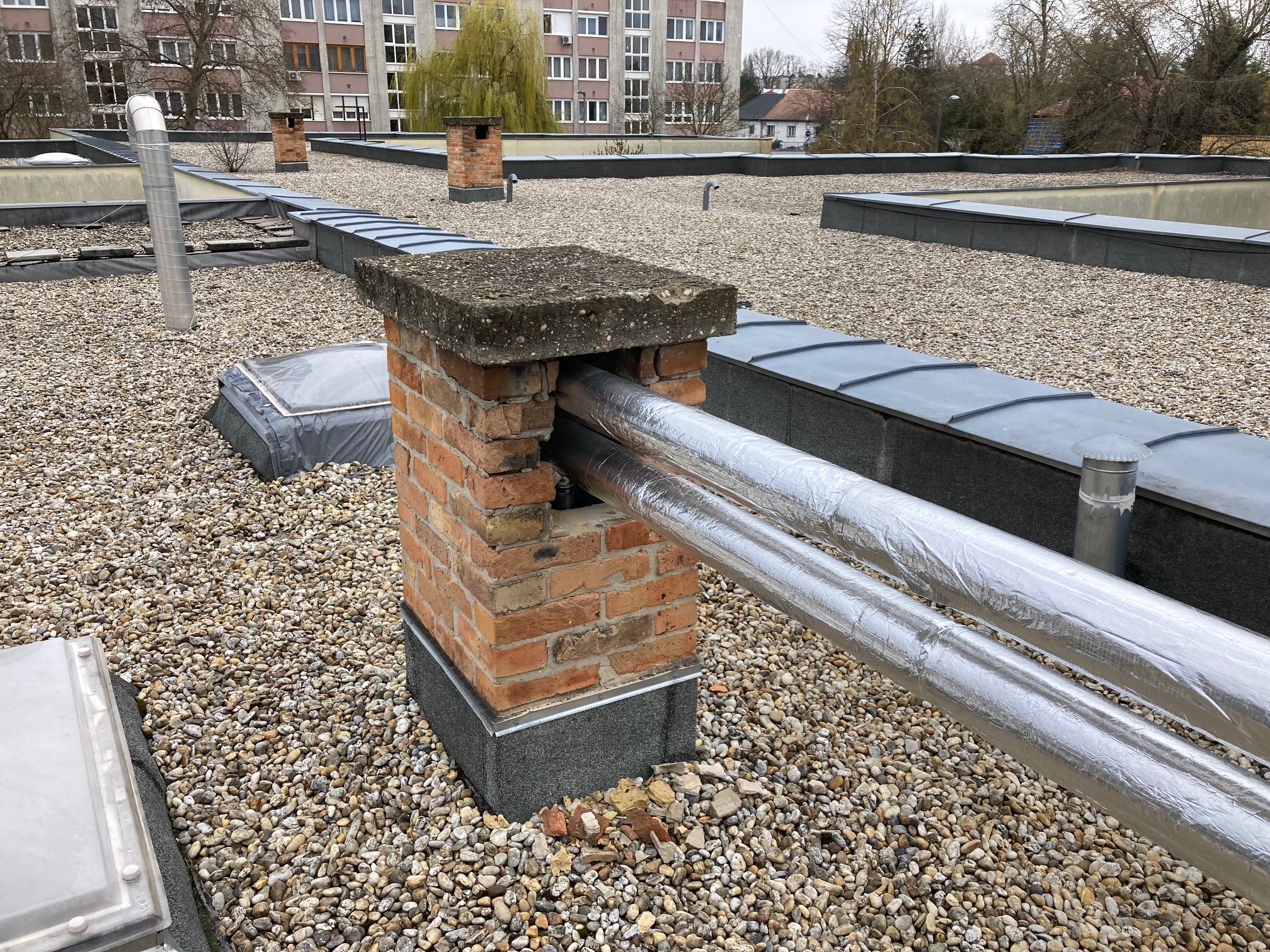 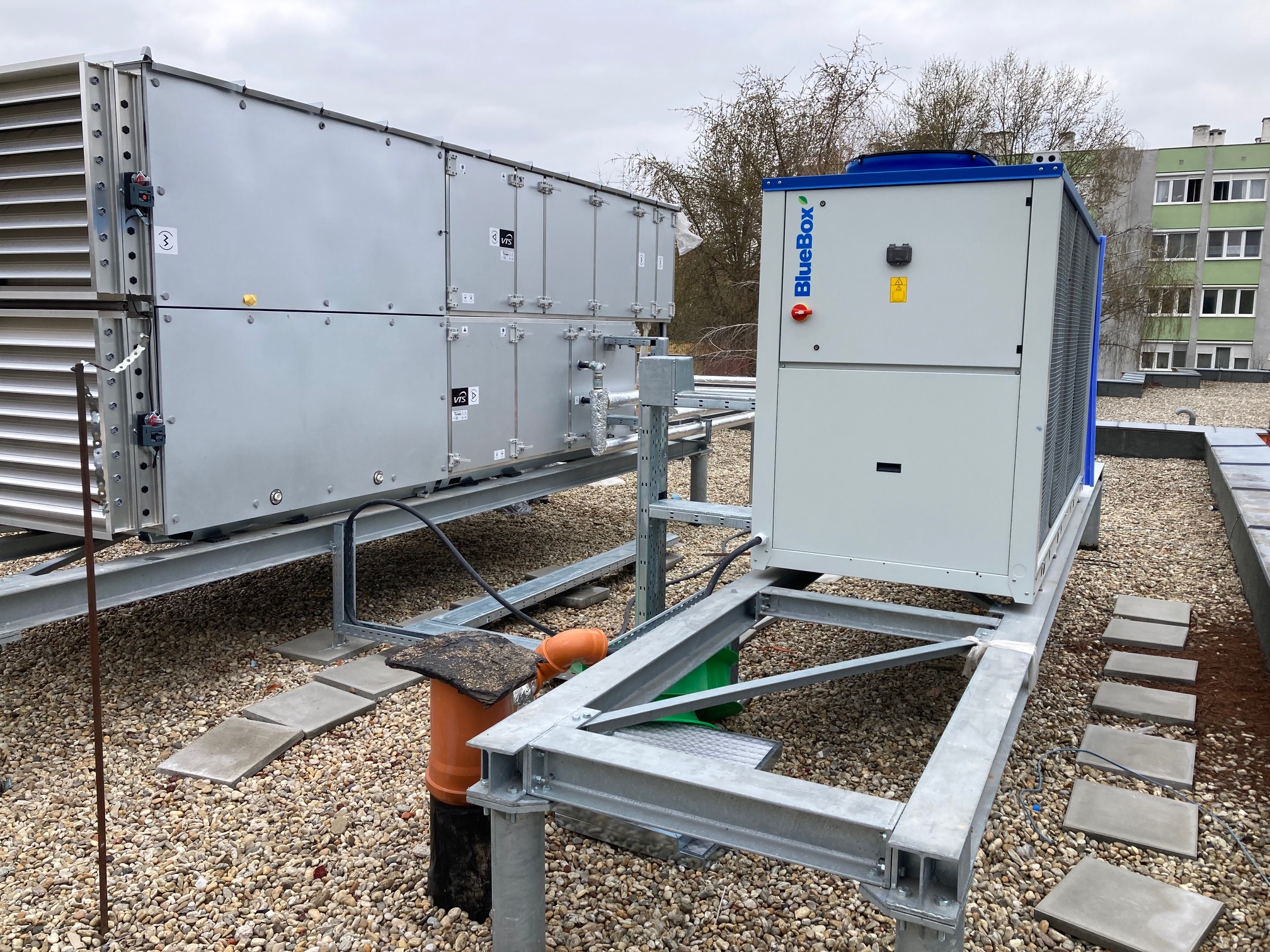 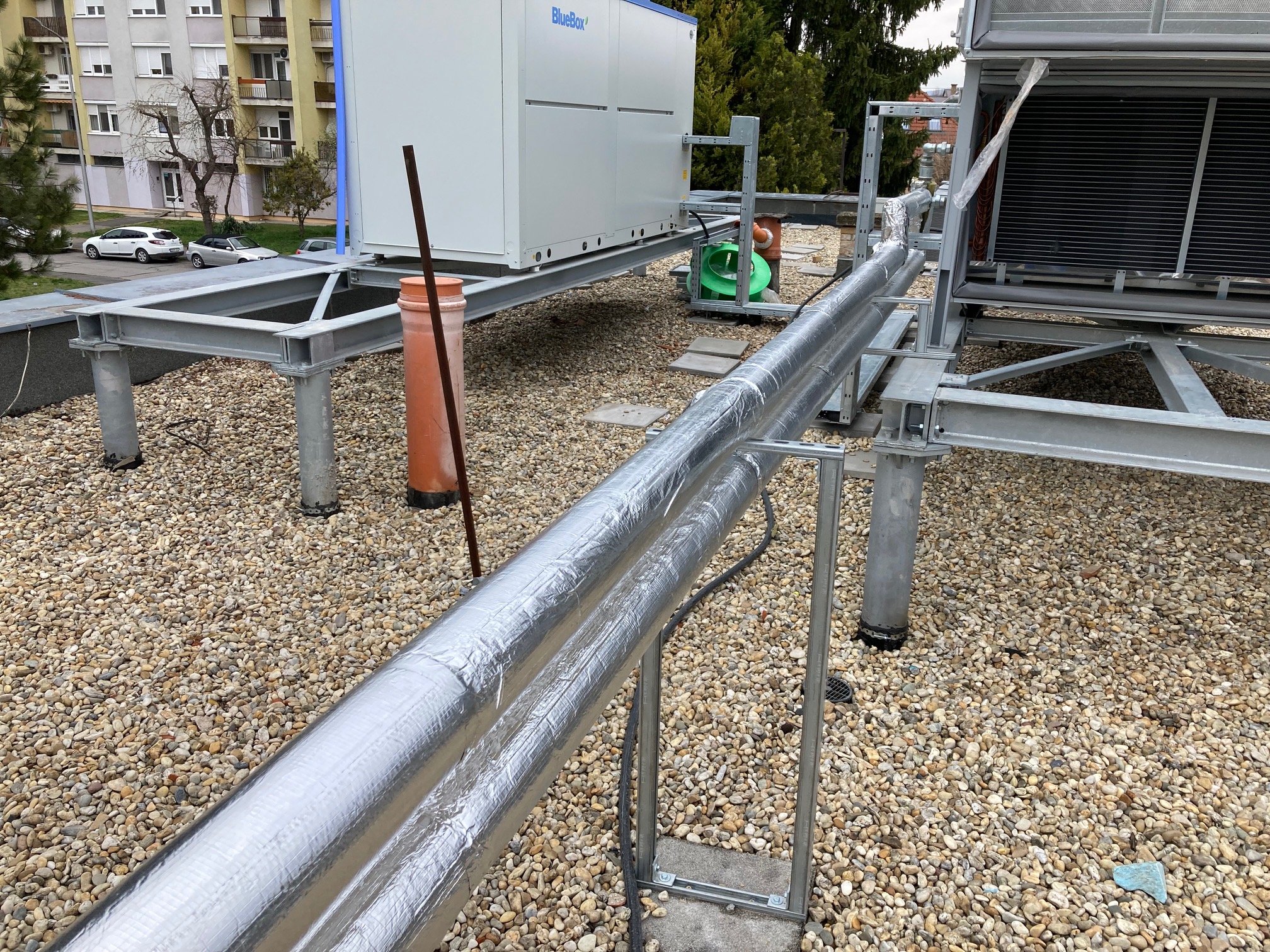 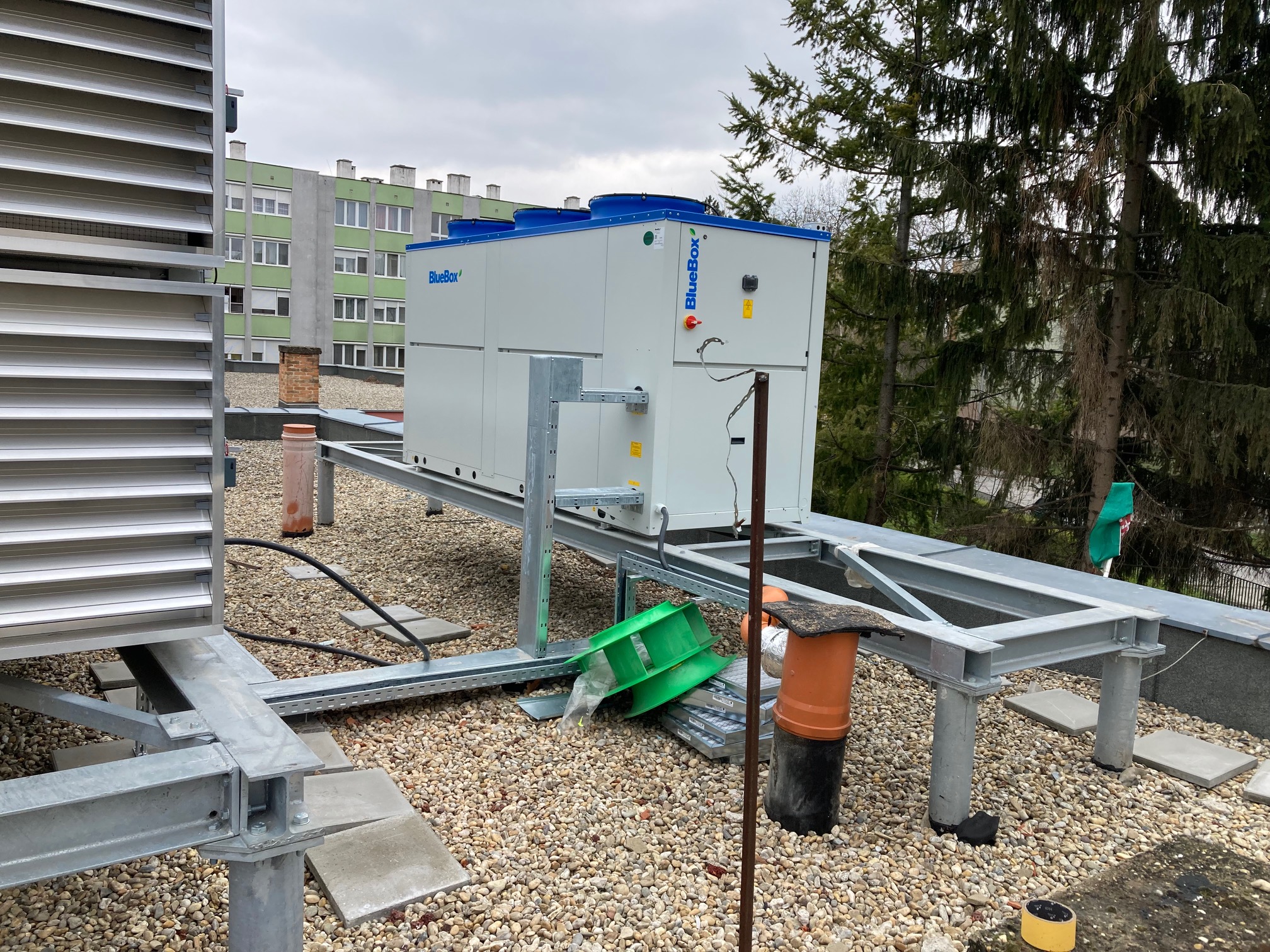